소재수치해석

신소재공학과  박영훈
정해진 구간에서 주어진 식을 적분하라
HW6
주어진 식
구간
[0 , 0.8]
선택한 방법
1. Midpoint Rule
2. Romberg Integration
Midpoint Rule
PART1
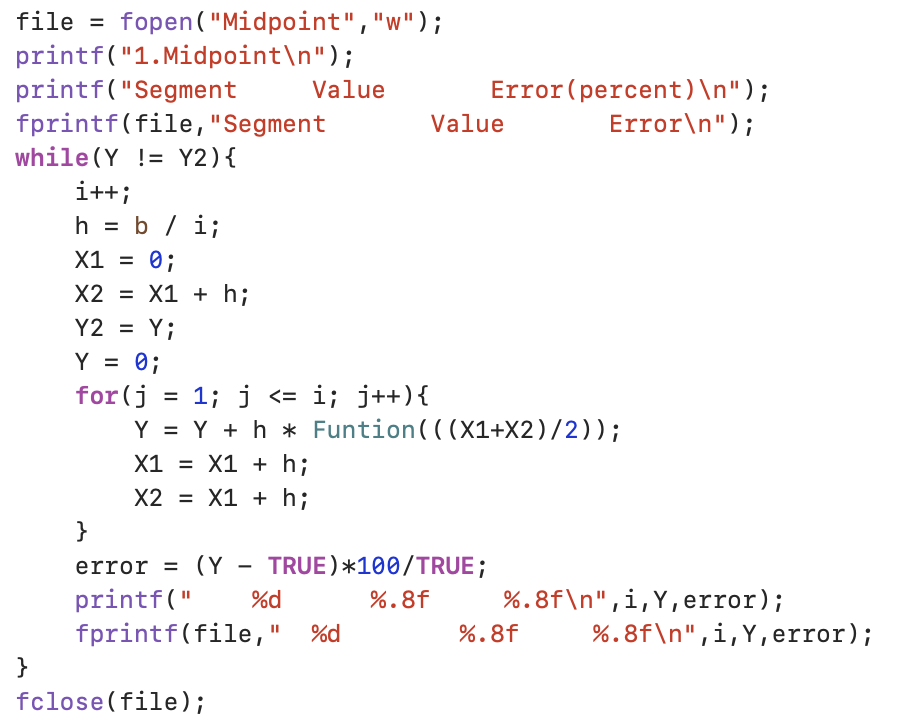 Midpoint Rule
PART1
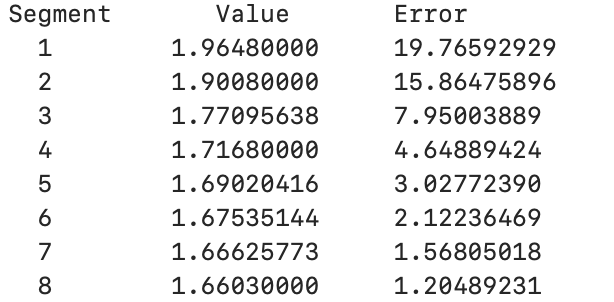 …
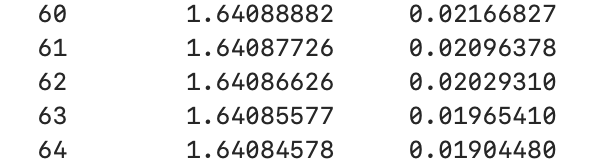 …
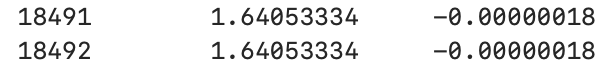 Romberg Integration
PART2
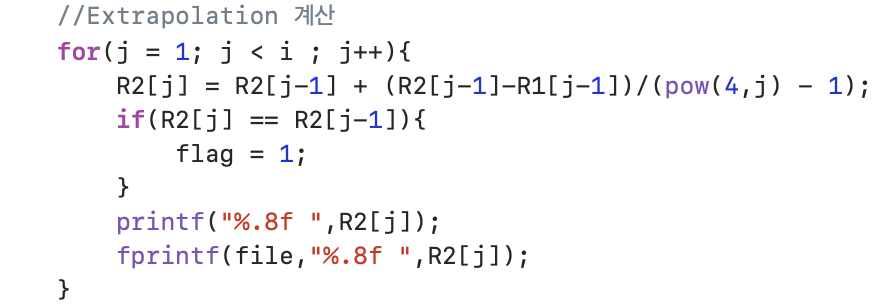 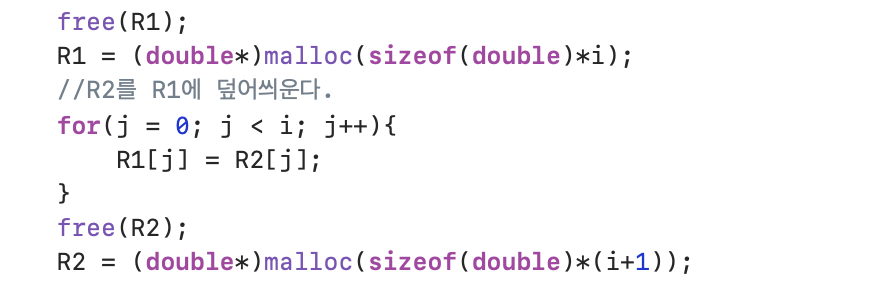 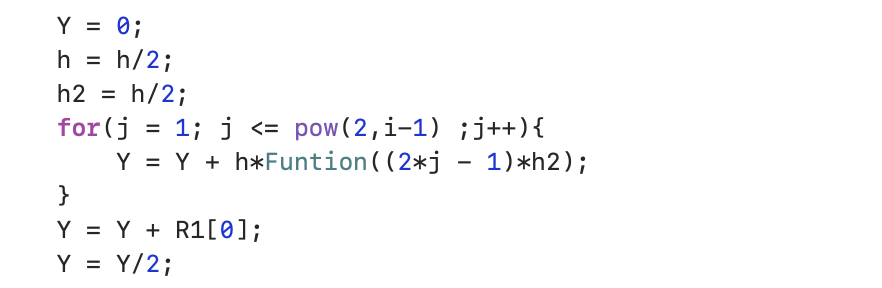 Romberg Integration
PART2